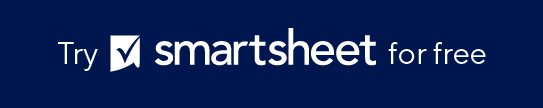 Hotel Crisis Management Plan Template
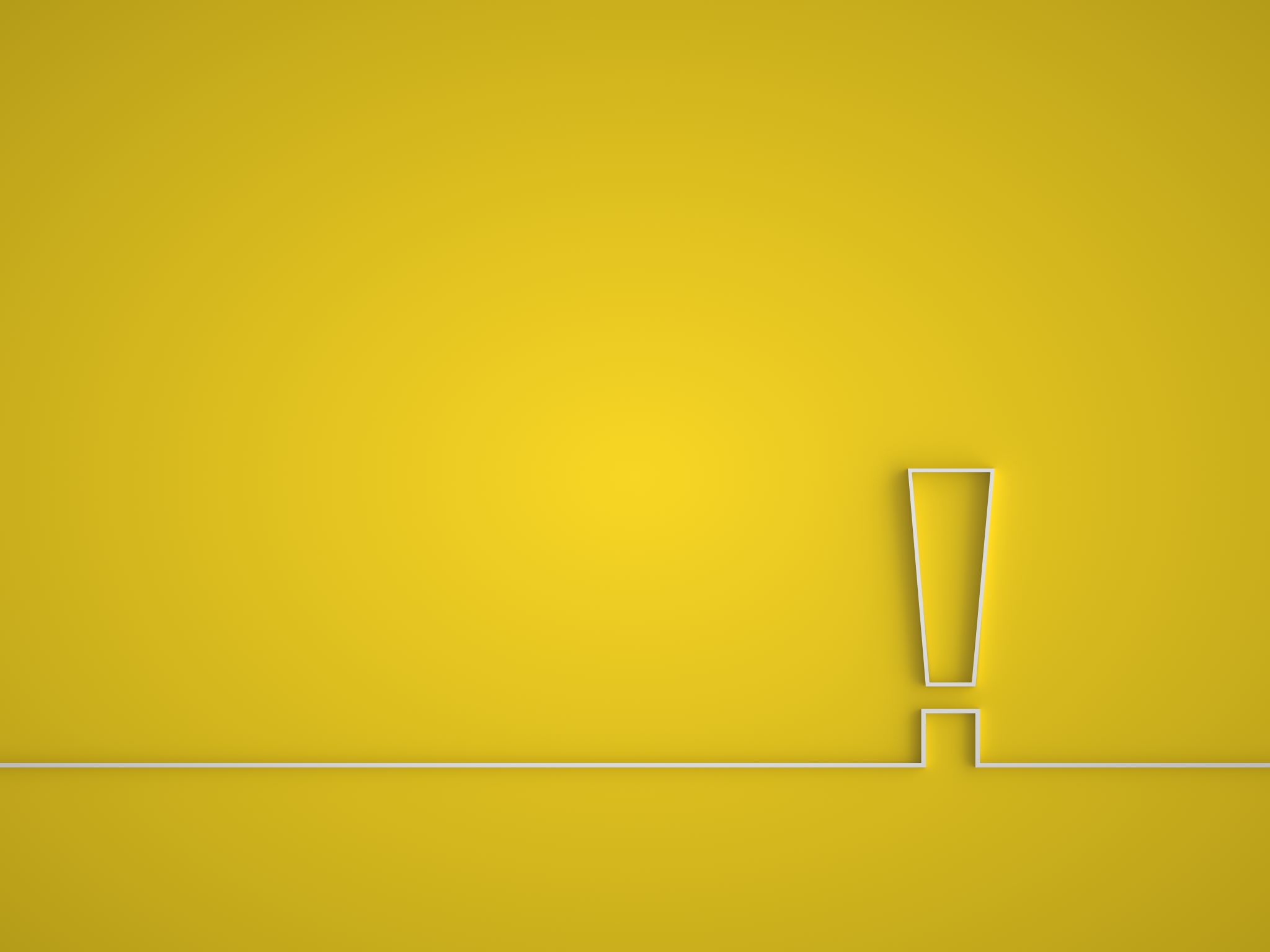 Crisis Management Plan

Hotel Name
Street Address
City, State Zip
Phone  |  Email  |  Website
 
Version 0.0.0
MM/DD/YY
Contents
Introduction
Crisis Management Team (CMT)
Team Members and Roles
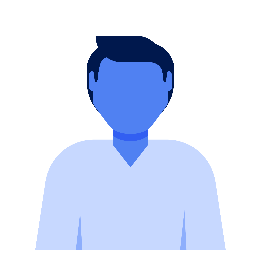 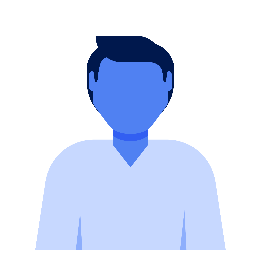 Name, Crisis Manager
Contact Information: Phone, Email
Responsibilities: Clearly define the duties of each role during a crisis.
Name, Facilities Manager
Contact Information: Phone, Email
Responsibilities: Clearly define the duties of each role during a crisis.
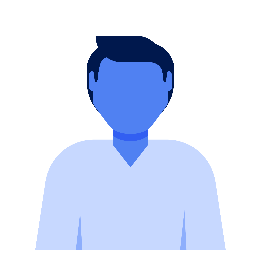 Name, Assistant Crisis Manager
Contact Information: Phone, Email
Responsibilities: Clearly define the duties of each role during a crisis.
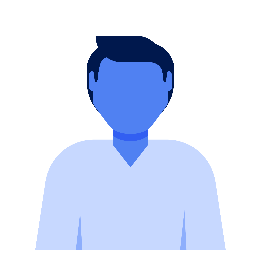 Name, HR Representative
Contact Information: Phone, Email
Responsibilities: Clearly define the duties of each role during a crisis.
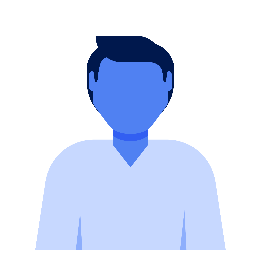 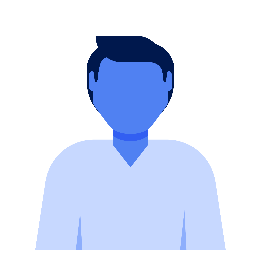 Name, Security Lead
Contact Information: Phone, Email
Responsibilities: Clearly define the duties of each role during a crisis.
Name, Guest Liaison
Contact Information: Phone, Email
Responsibilities: Clearly define the duties of each role during a crisis.
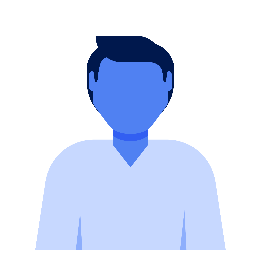 Name, Communications Officer
Contact Information: Phone, Email
Responsibilities: Clearly define the duties of each role during a crisis.
Risk Assessment
Prevention and Mitigation
Emergency Response Procedures
Activation of the Crisis Plan: Criteria for activating the plan
 
Evacuation Plan: Routes, assembly points, and instructions for evacuation
 
Shelter-in-Place Protocols: Steps for crises where evacuation is not feasible
 
Communication Protocols:
Internal: Notifications for staff and guests
External: Notifications for emergency services and stakeholders
 
Emergency Resources: Location of emergency kits, medical supplies, backup systems, etc.
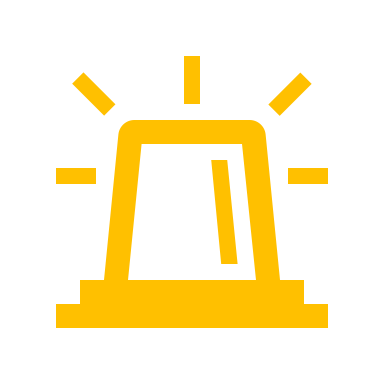 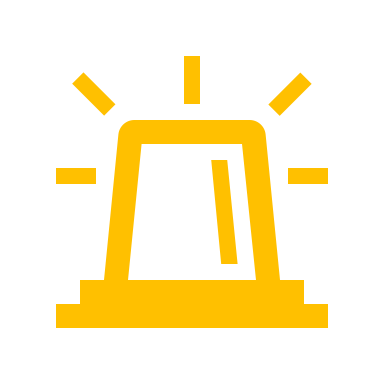 Communication Plan
Recovery and Business Continuity
Training and Drills
Simulation Exercises
Evaluation and Feedback
Regular Training
Lay out mock scenarios to test the plan’s effectiveness.
Describe post-drill reviews that will be conducted to identify improvements.
List the schedule for staff training on emergency response and crisis procedures.
Plan Maintenance
Appendices
Emergency Contact List: Police, fire, ambulance, utility companies, local government
 
Facility Maps: Clearly marked exits, assembly points, and safety equipment locations
 
Incident Report Templates: Standardized forms to document crises and responses
 
Resource Inventory: List of emergency supplies and their locations
 
Key Policies: Relevant hotel policies (e.g., guest safety, refunds during emergencies)